Chapter 8: An Introduction to 	Asset Pricing Models
© 2012 Cengage Learning.  All Rights Reserved. May not scanned, copied or duplicated, or posted to a publicly accessible website, in whole or in part.
Capital Market Theory: An Overview
Capital market theory extends portfolio theory and develops a model for pricing all risky assets, while capital asset pricing model (CAPM) will allow you to determine the required rate of return for any risky asset
Four Areas
Background for Capital Market Theory
Developing the Capital Market Line
Risk, Diversification, and the Market Portfolio
Investing with the CML: An Example
8-2
© 2012 Cengage Learning.  All Rights Reserved. May not scanned, copied or duplicated, or posted to a publicly accessible website, in whole or in part.
Background for Capital Market Theory
Assumptions of Capital Market Theory
All investors are Markowitz efficient investors who want to target points on the efficient frontier 
Investors can borrow or lend any amount of money at the risk-free rate of return (RFR)
All investors have homogeneous expectations; that is, they estimate identical probability distributions for future rates of return
All investors have the same one-period time horizon such as one-month, six months, or one year
8-3
© 2012 Cengage Learning.  All Rights Reserved. May not scanned, copied or duplicated, or posted to a publicly accessible website, in whole or in part.
Background for Capital Market Theory
Assumptions (Continued)
All investments are infinitely divisible, which means that it is possible to buy or sell fractional shares of any asset or portfolio 
There are no taxes or transaction costs involved in buying or selling assets
There is no inflation or any change in interest rates, or inflation is fully anticipated
Capital markets are in equilibrium, implying that all investments are properly priced in line with their risk levels
8-4
© 2012 Cengage Learning.  All Rights Reserved. May not scanned, copied or duplicated, or posted to a publicly accessible website, in whole or in part.
Background for Capital Market Theory
Development of Capital Market Theory
The major factor that allowed portfolio theory to develop into capital market theory is the concept of a risk-free asset
An asset with zero standard deviation
Zero correlation with all other risky assets
Provides the risk-free rate of return (RFR)
Will lie on the vertical axis of a portfolio graph
8-5
© 2012 Cengage Learning.  All Rights Reserved. May not scanned, copied or duplicated, or posted to a publicly accessible website, in whole or in part.
Developing the Capital Market Line
Covariance with a Risk-Free Asset
Covariance between two sets of returns is


Because the returns for the risk free asset are certain, thus Ri = E(Ri), and Ri - E(Ri) = 0, which means that the covariance between the risk-free asset and any risky asset or portfolio will always be zero
Similarly, the correlation between any risky asset and the risk-free asset would be zero too since rRF,i= CovRF, I / σRF σi
8-6
© 2012 Cengage Learning.  All Rights Reserved. May not scanned, copied or duplicated, or posted to a publicly accessible website, in whole or in part.
Developing the Capital Market Line
Combining a Risk-Free Asset with a Risky Portfolio, M
Expected return: It is the weighted average of the two returns

Standard deviation:  Applying the two-asset standard deviation formula, we will have


Since σRF =0, σport =(1-WRF) σM
8-7
© 2012 Cengage Learning.  All Rights Reserved. May not scanned, copied or duplicated, or posted to a publicly accessible website, in whole or in part.
Developing the Capital Market Line
The Capital Market Line
With these results, we can develop the risk–return relationship between E(Rport) and σport



This relationship holds for every combination of the risk-free asset with any collection of risky assets
However, when the risky portfolio, M, is the market portfolio containing all risky assets held anywhere in the marketplace, this linear relationship is called the Capital Market Line (Exhibit 8.1)
8-8
© 2012 Cengage Learning.  All Rights Reserved. May not scanned, copied or duplicated, or posted to a publicly accessible website, in whole or in part.
Exhibit 8.1
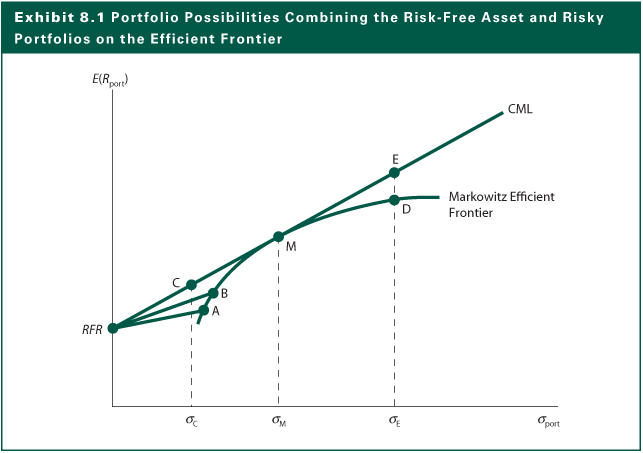 8-9
© 2012 Cengage Learning.  All Rights Reserved. May not scanned, copied or duplicated, or posted to a publicly accessible website, in whole or in part.
Developing the Capital Market Line
Risk-Return Possibilities with Leverage
One can attain a higher expected return than is available at point M  
One can invest along the efficient frontier beyond point M, such as point D
With the risk-free asset, one can add leverage to the portfolio by borrowing money at the risk-free rate and investing in the risky portfolio at point M to achieve a point like E
Clearly, point E dominates point D
Similarly, one can reduce the investment risk by lending money at the risk-free asset to reach points like C (see Exhibit 8.2)
8-10
© 2012 Cengage Learning.  All Rights Reserved. May not scanned, copied or duplicated, or posted to a publicly accessible website, in whole or in part.
Exhibit 8.2
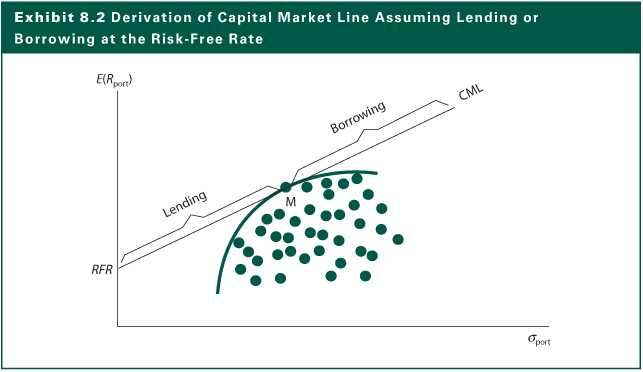 8-11
© 2012 Cengage Learning.  All Rights Reserved. May not scanned, copied or duplicated, or posted to a publicly accessible website, in whole or in part.
Risk, Diversification & the Market Portfolio
The Market Portfolio
Because portfolio M lies at the point of tangency, it has the highest portfolio possibility line
Everybody will want to invest in Portfolio M and borrow or lend to be somewhere on the CML
It must include ALL RISKY ASSETS
Since the market is in equilibrium, all assets in this portfolio are in proportion to their market values
Because it contains all risky assets, it is a completely diversified portfolio, which means that all the unique risk of individual assets (unsystematic risk) is diversified away
8-12
© 2012 Cengage Learning.  All Rights Reserved. May not scanned, copied or duplicated, or posted to a publicly accessible website, in whole or in part.
Risk, Diversification & the Market Portfolio
Systematic Risk 
Only systematic risk remains in the market portfolio
Systematic risk is the variability in all risky assets caused by macroeconomic variables
Variability in growth of money supply
Interest rate volatility
Variability in factors like (1) industrial production (2) corporate earnings (3) cash flow
Systematic risk can be measured by the standard deviation of returns of the market portfolio and can change over time
8-13
© 2012 Cengage Learning.  All Rights Reserved. May not scanned, copied or duplicated, or posted to a publicly accessible website, in whole or in part.
Risk, Diversification & the Market Portfolio
How to Measure Diversification
All portfolios on the CML are perfectly positively correlated with each other and with the completely diversified market Portfolio M
That is, a completely diversified portfolio would have a correlation with the market portfolio of +1.00
The reason is that complete risk diversification means the elimination of all the unsystematic or unique risk and the systematic risk correlates perfectly with the market portfolio
8-14
© 2012 Cengage Learning.  All Rights Reserved. May not scanned, copied or duplicated, or posted to a publicly accessible website, in whole or in part.
Risk, Diversification & the Market Portfolio
Diversification and the Elimination of Unsystematic Risk
The purpose of diversification is to reduce the standard deviation of the total portfolio
This assumes that imperfect correlations exist among securities
As you add securities, you expect the average covariance for the portfolio to decline
How many securities must you add to obtain a completely diversified portfolio?
See Exhibit 8.3
8-15
© 2012 Cengage Learning.  All Rights Reserved. May not scanned, copied or duplicated, or posted to a publicly accessible website, in whole or in part.
Exhibit 8.3
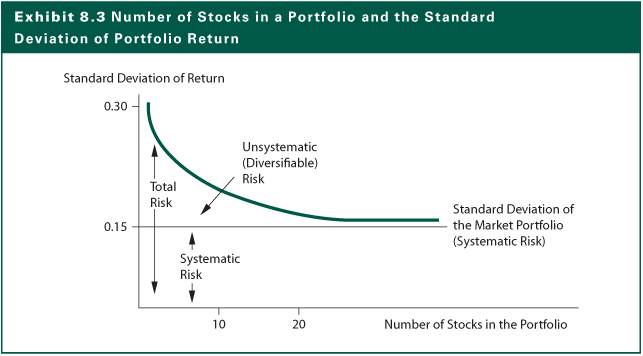 8-16
© 2012 Cengage Learning.  All Rights Reserved. May not scanned, copied or duplicated, or posted to a publicly accessible website, in whole or in part.
Risk, Diversification & the Market Portfolio
The CML and the Separation Theorem
The CML leads all investors to invest in the M portfolio
Individual investors should differ in position on the CML depending on risk preferences
How an investor gets to a point on the CML is based on financing decisions
Risk averse investors will lend at the risk-free rate while investors preferring more risk might borrow funds at the RFR and invest in the market portfolio
The investment decision of choosing the point on CML is separate from the financing decision of reaching there through either lending or borrowing
8-17
© 2012 Cengage Learning.  All Rights Reserved. May not scanned, copied or duplicated, or posted to a publicly accessible website, in whole or in part.
Risk, Diversification & the Market Portfolio
A Risk Measure for the CML
The Markowitz portfolio model considers the average covariance with all other assets 
The only important consideration is the asset’s covariance with the market portfolio
Covariance with the market portfolio is the systematic risk of an asset
Variance of a risky asset i
		Var (Rit)= Var (biRMt)+ Var(ε)
			  =Systematic Variance + Unsystematic Variance
     where bi= slope coefficient for asset i
		          ε = random error term
8-18
© 2012 Cengage Learning.  All Rights Reserved. May not scanned, copied or duplicated, or posted to a publicly accessible website, in whole or in part.
Investing with the CML: An Example
Suppose you have a riskless security at 4% and a market portfolio with a return of 9% and a standard deviation of 10%. How should you go about investing your money so that your investment will have a risk level of 15%?
Portfolio Return   
	E(Rport)=RFR+σport[(E(RM)-RFR)/σM)
		         =4%+15%[(9%-4%)/10%]=11.5%
Money invested in riskless security, wRF
	11.5%= wRF (4%) + (1-wRF )(9%) ----> wRF= -0.5
The investment strategy is to borrow 50% and invest 150% of equity in the market portfolio
8-19
© 2012 Cengage Learning.  All Rights Reserved. May not scanned, copied or duplicated, or posted to a publicly accessible website, in whole or in part.
The Capital Asset Pricing Model
A Conceptual Development of the CAPM
The existence of a risk-free asset resulted in deriving a capital market line (CML) that became the relevant frontier
However, CML cannot be used to measure the expected return on an individual asset
For individual asset (or any portfolio), the relevant risk measure is the asset’s covariance with the market portfolio
That is, for an individual asset i, the relevant risk is not σi, but rather σi riM, where riM is the correlation coefficient between the asset and the market
8-20
© 2012 Cengage Learning.  All Rights Reserved. May not scanned, copied or duplicated, or posted to a publicly accessible website, in whole or in part.
The Capital Asset Pricing Model
Applying the CML using this relevant risk measure
	

Let βi=(σi riM) / σM be the asset beta measuring the relative risk with the market, the systematic risk 
The CAPM indicates what should be the expected or required rates of return on risky assets


This helps to value an asset by providing an appropriate discount rate to use in dividend valuation models
8-21
© 2012 Cengage Learning.  All Rights Reserved. May not scanned, copied or duplicated, or posted to a publicly accessible website, in whole or in part.
The Capital Asset Pricing Model
The Security Market Line (SML)
The SML is a graphical form of the CAPM
Exhibit 8.5 shows the relationship between the expected or required rate of return and the systematic risk on a risky asset 
The expected rate of return of a risk asset is determined by the RFR plus a risk premium for the individual asset
The risk premium is determined by the systematic risk of the asset (beta) and the prevailing market risk premium   (RM-RFR)
8-22
© 2012 Cengage Learning.  All Rights Reserved. May not scanned, copied or duplicated, or posted to a publicly accessible website, in whole or in part.
Exhibit 8.5
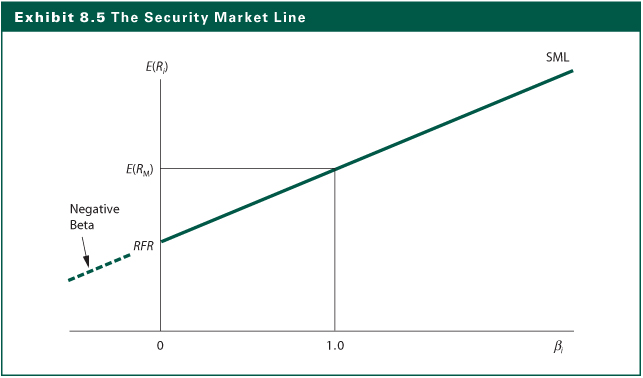 8-23
© 2012 Cengage Learning.  All Rights Reserved. May not scanned, copied or duplicated, or posted to a publicly accessible website, in whole or in part.
The Capital Asset Pricing Model
Determining the Expected Rate of Return 
Risk-free rate is 5% and the market return is 9%
	Stock	  A	  B	  C	  D	  E
	Beta 	0.70	1.00	1.15	1.40	-0.30
Applying
E(RA) = 0.05 + 0.70 (0.09-0.05) = 0.078 = 7.8%
E(RB) = 0.05 + 1.00 (0.09-0.05) = 0.090 = 09.0%
E(RC) = 0.05 + 1.15 (0.09-0.05) = 0.096 = 09.6%
E(RD) = 0.05 + 1.40 (0.09-0.05) = 0.106 = 10.6%
E(RE) = 0.05 + -0.30 (0.09-0.05) = 0.038 = 03.8%
8-24
© 2012 Cengage Learning.  All Rights Reserved. May not scanned, copied or duplicated, or posted to a publicly accessible website, in whole or in part.
The Capital Asset Pricing Model
Identifying Undervalued & Overvalued Assets
In equilibrium, all assets and all portfolios of assets should plot on the SML
Any security with an estimated return that plots above the SML is underpriced
Any security with an estimated return that plots below the SML is overpriced
A superior investor must derive value estimates for assets that are consistently superior to the consensus market evaluation to earn better risk-adjusted rates of return than the average investor
8-25
© 2012 Cengage Learning.  All Rights Reserved. May not scanned, copied or duplicated, or posted to a publicly accessible website, in whole or in part.
The Capital Asset Pricing Model
Compare the required rate of return to the estimated rate of return for a specific risky asset using the SML over a specific investment horizon to determine if it is an appropriate investment
Exhibit 8.8 shows A, C and E are underpriced but B and D are over priced because
	Stock	  Required Return	Estimated Return
		 A		7.8%			8.0%
	  B		9.0%			6.2%
	  C		9.6%			15.15%
	  D		10.6%			5.15%
	  E		3.8%			6.0%
8-26
© 2012 Cengage Learning.  All Rights Reserved. May not scanned, copied or duplicated, or posted to a publicly accessible website, in whole or in part.
Exhibit 8.8
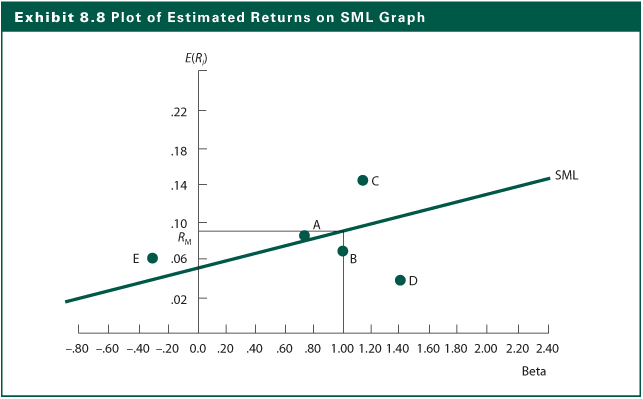 8-27
© 2012 Cengage Learning.  All Rights Reserved. May not scanned, copied or duplicated, or posted to a publicly accessible website, in whole or in part.
s
Cov
(
R
,
R
)
b
=
=
i
i
M
r
i
iM
s
s
2
M
M
The Capital Asset Pricing Model
Calculating Systematic Risk
The formula



The characteristic line
A regression line between the returns to the security (Rit) over time and the returns (RMt) to the market portfolio

The slope of the regression line is beta
See Exhibit 8.10
8-28
© 2012 Cengage Learning.  All Rights Reserved. May not scanned, copied or duplicated, or posted to a publicly accessible website, in whole or in part.
Exhibit 8.10
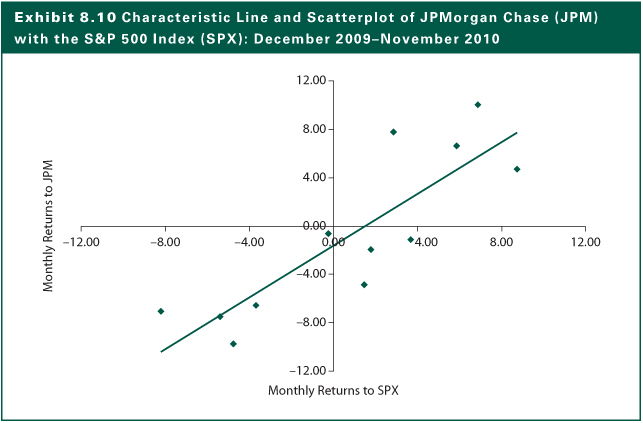 8-29
© 2012 Cengage Learning.  All Rights Reserved. May not scanned, copied or duplicated, or posted to a publicly accessible website, in whole or in part.
The Capital Asset Pricing Model
The Impact of the Time Interval
The number of observations and time interval used in the calculation of beta vary widely, causing beta to vary
There is no “correct” interval for analysis
Morningstar uses monthly returns over five years
Bloomberg uses weekly returns over two years, although the system allows users to change the time intervals
Reuters Analytics uses daily returns over two years
8-30
© 2012 Cengage Learning.  All Rights Reserved. May not scanned, copied or duplicated, or posted to a publicly accessible website, in whole or in part.
The Capital Asset Pricing Model
The Effect of the Market Proxy
Theoretically, the market portfolio should include all U.S. and non-U.S. stocks and bonds, real estate, coins, stamps, art, antiques, and any other marketable risky asset from around the world
Most people use the Standard & Poor’s 500 Composite Index as the proxy due to
It contains large proportion of the total market value of U.S. stocks
It is a value weighted index
Using a different proxy for the market portfolio will lead to a different beta value
8-31
© 2012 Cengage Learning.  All Rights Reserved. May not scanned, copied or duplicated, or posted to a publicly accessible website, in whole or in part.
The Capital Asset Pricing Model
Industry Characteristic Line
The characteristic line used to estimate beta value can be computed for sector indexes
Exhibit 8.12 shows the result of nine industry characteristic lines with the S&P 500 index over December 2009 to December 2010
The correlation coefficients ranges from 0.7 to 0.98, seven of which are above 0.9
The beta coefficients ranges from 0.54 for Utilities to 1.28 for Materials
8-32
© 2012 Cengage Learning.  All Rights Reserved. May not scanned, copied or duplicated, or posted to a publicly accessible website, in whole or in part.
Exhibit 8.12
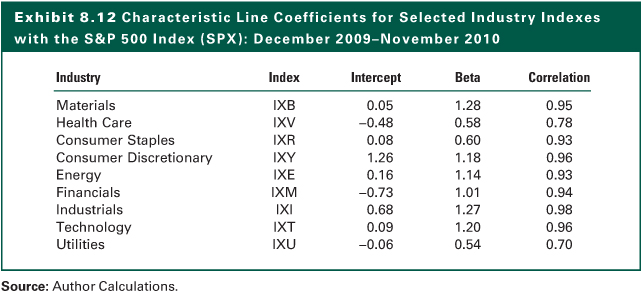 8-33
© 2012 Cengage Learning.  All Rights Reserved. May not scanned, copied or duplicated, or posted to a publicly accessible website, in whole or in part.
Relaxing the Assumptions
Differential Borrowing and Lending Rates
When borrowing rate, R b,  is higher than RFR, the SML will be “broken” into two lines
See Exhibit 8.13 
Zero Beta Model
Instead of a risk-free rate, a zero-beta portfolio (uncorrelated with the market portfolio) can be used to draw the “SML” line
Since the zero-beta portfolio is likely to have a higher return than the risk-free rate, this “SML” will have a less steep slope
8-34
© 2012 Cengage Learning.  All Rights Reserved. May not scanned, copied or duplicated, or posted to a publicly accessible website, in whole or in part.
Exhibit 8.13
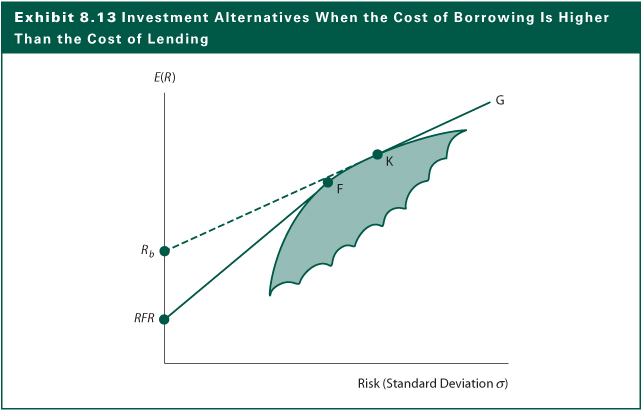 8-35
© 2012 Cengage Learning.  All Rights Reserved. May not scanned, copied or duplicated, or posted to a publicly accessible website, in whole or in part.
Relaxing the Assumptions
Transaction Costs
With transactions costs, the SML will be a band of securities, rather than a straight line
Heterogeneous Expectations and Planning Periods
Heterogeneous expectations will create a set (band) of lines with a breadth determined by the divergence of expectations
The impact of planning periods is similar
Taxes
Differential tax rates could cause major differences in the CML and SML among investors
8-36
© 2012 Cengage Learning.  All Rights Reserved. May not scanned, copied or duplicated, or posted to a publicly accessible website, in whole or in part.
Empirical Tests of the CAPM
Stability of Beta
Betas for individual stocks are not stable
Portfolio betas are reasonably stable  
The larger the portfolio of stocks and longer the period, the more stable the beta of the portfolio
High-beta portfolios tend to decline over time toward 1 whereas low-beta portfolio tend to increase over time toward 1
Trading volumes may affect the beta stability
8-37
© 2012 Cengage Learning.  All Rights Reserved. May not scanned, copied or duplicated, or posted to a publicly accessible website, in whole or in part.
Empirical Tests of the CAPM
Relationship between Systematic Risk and Return
Effect of Skewness on Relationship
Investors prefer stocks with high positive skewness that provide an opportunity for very large returns 
Effect of Size, P/E, and Leverage
Size, and P/E have an inverse impact on returns after considering the CAPM.  Financial Leverage also helps explain cross-section of returns  
Effect of Book-to-Market Value
Fama and French (1992) found the BV/MV ratio to be a key determinant of returns
8-38
© 2012 Cengage Learning.  All Rights Reserved. May not scanned, copied or duplicated, or posted to a publicly accessible website, in whole or in part.
Market Portfolio: Theory vs. Practice
The true market portfolio should
Included all the risky assets in the world
In equilibrium, the assets would be included in the portfolio in proportion to their market value  
Using U.S. Index as a market proxy
Most studies use an U.S. index 
The U.S. stocks constitutes less than 15% of a truly global risky asset portfolio
8-39
© 2012 Cengage Learning.  All Rights Reserved. May not scanned, copied or duplicated, or posted to a publicly accessible website, in whole or in part.
Market Portfolio: Theory vs. Practice
The beta intercept of the SML will differ if
There is an error in selecting the risk-free asset
There is an error in selecting the market portfolio
Using the incorrect SML may lead to incorrect evaluation of a portfolio performance
Exhibit 8.18 illustrates the effects of two market proxies on betas of the 30 DJIA stocks over three different periods
Exhibit 8.19 contains the risk-free rates, market returns, the slopes of the SMLs
8-40
© 2012 Cengage Learning.  All Rights Reserved. May not scanned, copied or duplicated, or posted to a publicly accessible website, in whole or in part.
Exhibit 8.18
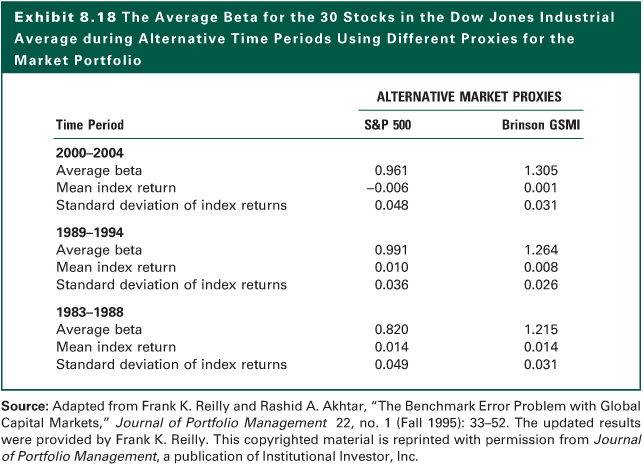 8-41
© 2012 Cengage Learning.  All Rights Reserved. May not scanned, copied or duplicated, or posted to a publicly accessible website, in whole or in part.
Exhibit 8.19
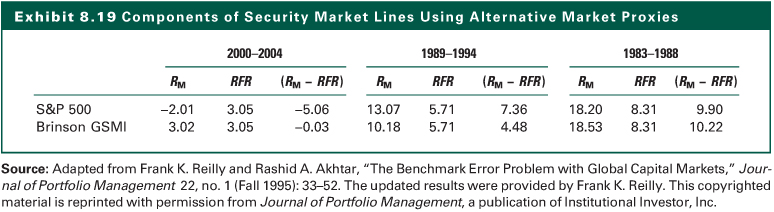 8-42
© 2012 Cengage Learning.  All Rights Reserved. May not scanned, copied or duplicated, or posted to a publicly accessible website, in whole or in part.
The Internet Investments Online
http://www.valueline.com
http://www.wsharpe.com
http://gsb.uchicago.edu/fac/eugene.fama/
http://www.moneychimp.com
8-43
© 2012 Cengage Learning.  All Rights Reserved. May not scanned, copied or duplicated, or posted to a publicly accessible website, in whole or in part.